UCF Noise Map, an Android Application
Project Presentation
Cindy Atherton and Deepa Shinde
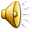 Project Plan
Introduction to Sound Pressure Level(SPL)
Mobile splMeter App
Capturing SPL
Viewing the Map
Server Side Processing
Using Microsoft MapPoint
Hosting the web page
Conclusions and Future Work
Topics
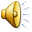 Provide an Android Emulator app that enables clients to contribute data and download a map from the server:
Client-server communication in Android Emulator will illustrate network communications 
Clients will have the ability to capture sound files and process intensity levels (in decibels) showing how Android handles file and sound processing and how the Emulator simulates sound sensors 
Clients can view temporal maps of noise 
Server compiles and stores data as well as produces temporal maps from the client data 
Maps display noise levels as temporal distribution by displaying the areas on the map based on color-coded sound level intensity scale
Project Plan
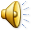 Introduction to Sound Pressure Level
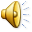 Sound pressure is the local pressure deviation from the ambient (average, or equilibrium) pressure caused by a sound wave.
Sound pressure level (SPL) is a logarithmic measure of the effective sound pressure of a sound relative to a reference value. 
SPL is measured in decibels (dB) above a standard reference level.
Definitions
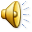 The decibel expresses the level of a given sound in terms of the ratio of the mean-square pressure of the sound  to a reference mean-square pressure. 


pref is the standardized reference pressure
prms is the rms (root-mean-square) pressure of the sound under consideration
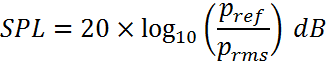 SPL Computation
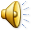 Sound Levelshttp://www.mallory-sonalert.com/Articles/TechAppGuides/Decibel Sound Level Scale.pdf
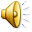 Mobile splMeter App
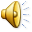 The splMeter Android App
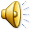 http://code.google.com/p/splmeter
SPL Meter is a Software Based Sound Pressure Level Meter that runs in android OS.
Copyright (C) 2009  Hashir N A hashir@mobware4u.com
Modified from original splMeter
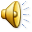 GUI
Contribute Reading
View Map
User Activities
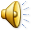 Contribute Reading
Record & Calculate SPL
Start Listening
Write text file to SD card
Submit Reading
Contributing Readings
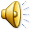 Contributing Readings
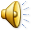 View Map
Access website
Download map in GIF format
Display map
Viewing the Map
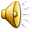 Viewing the Map
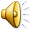 Server Side Processing
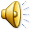 Very simple to use
Readily available via the MSDN Academic Alliance (Free)
Accepts text files as input to update existing map (no need to parse files)
Enables users to create their own custom data ranges and corresponding visual representations
Outputs images in GIF format, which is supported by Android
Exports maps as HTML files
Reasons for using MapPoint
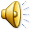 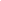 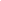 Test Data
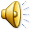 Server Side: Microsoft MapPoint
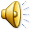 Custom Data Ranges
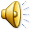 Server Side: UCF Noise Map Sitehttp://www.cs.ucf.edu/~catherto/UCF%20Noise%20Map.htm
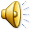 The splMeter App currently
Runs on the Android Emulator
Allows users to contribute SPL readings
Allows users to view a current noise map of the UCF campus
Drawbacks
The Emulator has no GPS location sensor, the latitude and longitude had to be hardcoded
Input to MapPoint and upload of the HTML file to the Internet are done manually
To Do
We are investigating writing an application in Visual Basic that will automate processing on the server side
Finish paper
Clean up code and GUI
Conclusions and Future Work
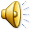